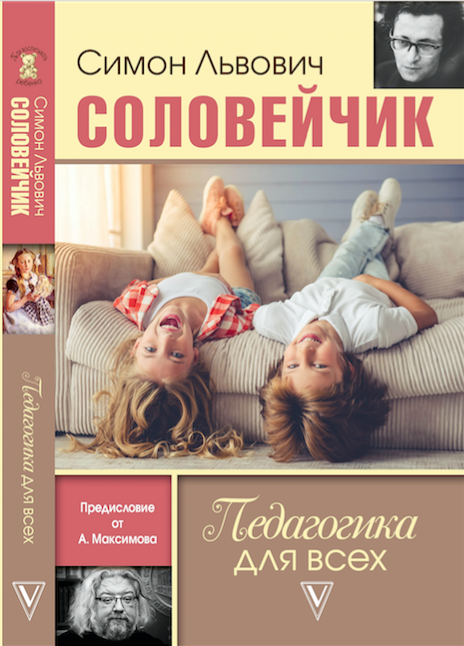 31 января 2018
Соловейчиковские чтения

Педагогика для всех
1
Встреча 1
Обсуждение книги Симона Соловейчика 
«Педагогика для всех», книга 1, глава 1, параграфы с 1 по 10
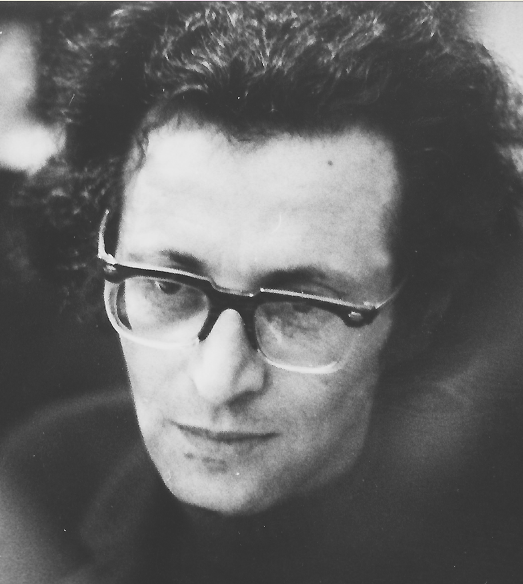 Воспитание зависит от трех переменных: 
взрослые, дети и отношения между ними. 
Это задача с тремя неизвестными из трех! 
Математики за нее не взялись бы...
Педагогика для всех
 
Книга первая
Человек для человека 
Глава 1: Цели воспитания 
Глава 2: Условия воспитания 
Глава 3: Средства воспитания 
 
Книга вторая
Человек в человеке 
Глава 1: Воспитание сердца 
Глава 2: Воспитание духа 
Глава 3: Воспитание ума 
 
Книга третья
Человек и человек 
Глава 1: Воспитание общением 
Глава 2: Воспитание сотрудничеством 
Глава 3: Воспитание сотворчеством
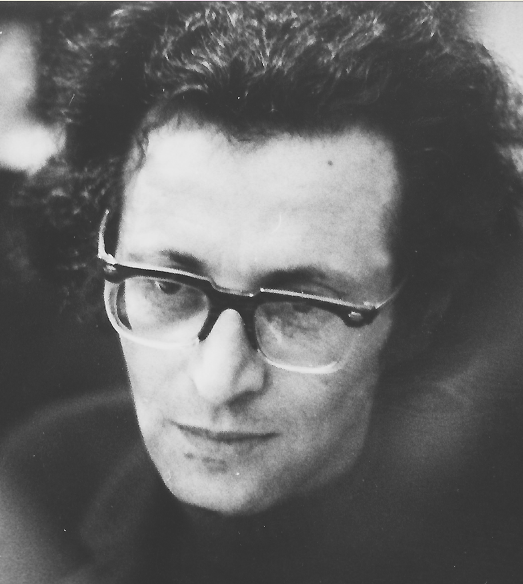 Симон Соловейчик. Педагогика для всех

Книга 1. Человек для человека

Глава 1.  Цели воспитания
Отчего это в одинаковых условиях в одних семьях вырастают хорошие дети, 
а в других плохие?
Симон Соловейчик. Педагогика для всех

Книга 1. Человек для человека

Глава 1.  Цели воспитания
Нам всем приходится воспитывать друг друга, потому
что мы не умеем воспитывать маленьких детей…
Симон Соловейчик. Педагогика для всех

Книга 1. Человек для человека

Глава 1.  Цели воспитания
Даже дети знают, откуда берутся дети; но откуда берутся хорошие дети?
Симон Соловейчик. Педагогика для всех

Книга 1. Человек для человека

Глава 1.  Цели воспитания
Воспитание зависит от трех переменных: взрослые, дети и отношения между ними.
Симон Соловейчик. Педагогика для всех

Книга 1. Человек для человека

Глава 1.  Цели воспитания
Как бы высоко ни занесла человека судьба, как бы круто ни обошлась она с ним, счастье его или несчастье — в детях. Чем старше становишься, тем больше это понимаешь.
Симон Соловейчик. Педагогика для всех

Книга 1. Человек для человека

Глава 1.  Цели воспитания
… неизвестно, кто кого воспитывает: мы его [ребенка] или он [ребенок] нас.
Симон Соловейчик. Педагогика для всех

Книга 1. Человек для человека

Глава 1.  Цели воспитания
… дети сильно затрудняют жизнь, с ними никак не управишься, но ведь еще сильнее они помогают нам, причем в главном — помогают человеку управиться с самим собой.
Симон Соловейчик. Педагогика для всех

Книга 1. Человек для человека

Глава 1.  Цели воспитания
Нам не справиться ни с одной загадкой в воспитании и не ответить ни на один самый простой вопрос, пока мы не знаем,
для чего мы сами-то призваны в жизнь.
Симон Соловейчик. Педагогика для всех

Книга 1. Человек для человека

Глава 1.  Цели воспитания
Ответов на уровне «Что делать, если...» нет, они живут, эти ответы, в другой сфере — в этической.
Симон Соловейчик. Педагогика для всех

Книга 1. Человек для человека

Глава 1.  Цели воспитания
Детного человека легко узнать: дети ему интересны. Для недетного человека ребенок прежде всего объект воспитания
Симон Соловейчик. Педагогика для всех

Книга 1. Человек для человека

Глава 1.  Цели воспитания
Сын не судья своему отцу, но совесть отца — в его детях.
Симон Соловейчик. Педагогика для всех

Книга 1. Человек для человека

Глава 1.  Цели воспитания
Воспитывать детей, не будучи в детном состоянии, почти безнадежное дело.
Симон Соловейчик. Педагогика для всех

Книга 1. Человек для человека

Глава 1.  Цели воспитания
Чего мы ждем от детей?

Детному человеку дети доставляют радость, и этим все сказано.
Симон Соловейчик. Педагогика для всех

Книга 1. Человек для человека

Глава 1.  Цели воспитания
Мы воспитываем детей вовсе не по своему образу и подобию, своего образа почти
никто не знает, а по какому-то сочиненному нами образу.
Симон Соловейчик. Педагогика для всех

Книга 1. Человек для человека

Глава 1.  Цели воспитания
Образ Человека мы конструируем для взрослой жизни, в нем главное — самостоятельность. 
А образ Ребенка нужен нам такой, чтобы легче было справиться с трудной работой воспитания, в нем главное — несамостоятельность, потому что своевольным ребенком сложнее управлять. 
Образ Человека — для одной цели (жить!), 
а образ Ребенка — для другой (воспитывать!).
Симон Соловейчик. Педагогика для всех

Книга 1. Человек для человека

Глава 1.  Цели воспитания
Самостоятельность — это и есть первая цель воспитания.
Симон Соловейчик. Педагогика для всех

Книга 1. Человек для человека

Глава 1.  Цели воспитания
Ускользающий от нас секрет слова «самостоятельность» заключается в том, что самостоятельный — значит свободный. То есть у него шире пространство жизненных выборов.
Симон Соловейчик. Педагогика для всех

Книга 1. Человек для человека

Глава 1.  Цели воспитания
Свобода человека определяется источником наказания за ошибки; совершенно свободен человек, если источник наказаний в нем самом, и нигде больше. Для такого человека полная свобода поведения — это максимум ответственности, это крайне напряженная нравственная и духовная жизнь.
Симон Соловейчик. Педагогика для всех

Книга 1. Человек для человека

Глава 1.  Цели воспитания
Для духовно развитого свобода — крылья, 
для неразвитого — бремя.
Симон Соловейчик. Педагогика для всех

Книга 1. Человек для человека

Глава 1.  Цели воспитания
Когда мы наказываем ребенка, мы не усложняем его жизнь, как думают, а облегчаем, и притом опасно облегчаем. Мы берем выбор на себя. Мы освобождаем его совесть от необходимости выбирать и нести ответственность, мы перехватываем у жизни право наказания, мы ставим заглушку на источник самостоятельности.
Симон Соловейчик. Педагогика для всех

Книга 1. Человек для человека

Глава 1.  Цели воспитания
Отчего одни дети и подростки, имея свободу, раскованны, а другие распущенны?
Разница в том, как пришла к ним свобода.
Симон Соловейчик. Педагогика для всех

Книга 1. Человек для человека

Глава 1.  Цели воспитания
Достичь подлинной самостоятельности можно только самоосвобождением.
Симон Соловейчик. Педагогика для всех

Книга 1. Человек для человека

Глава 1.  Цели воспитания
… Но одно дело — освобождаться от мелочных родительских запретов, 
другое — от темноты, от трусости…
Симон Соловейчик. Педагогика для всех

Книга 1. Человек для человека

Глава 1.  Цели воспитания
Порыв к самоосвобождению, поддержанный
старшими, и дает самостоятельного, свободного, раскованного — воспитанного — человека. Да и вообще освобождаться
увлекательнее, чем воспитываться.
Симон Соловейчик. Педагогика для всех

Книга 1. Человек для человека

Глава 1.  Цели воспитания
Воспитание — это научение свободе, научение самоосвобождению.
Симон Соловейчик. Педагогика для всех

Книга 1. Человек для человека

Глава 1.  Цели воспитания
Из многих и многих воспитательных мер я не знаю более сильной, более значительной по влиянию на судьбу, чем радость родных, когда человек входит в свой дом. Все дети, видимо, делятся на тех, кого встречают с радостью, и на тех, кого встречают безразлично, хмуро, сердито. С выговорами и нотациями.
Симон Соловейчик. Педагогика для всех

Книга 1. Человек для человека

Глава 1.  Цели воспитания
Горе мальчику, если на него наступают
в школе и предают в тылу, если на него обрушиваются со всех сторон!
Симон Соловейчик. Педагогика для всех

Книга 1. Человек для человека

Глава 1.  Цели воспитания
Cамый глубокий, биологический смысл воспитания — превращение детей в родителей. Из детского состояния они переходят в детное.
Симон Соловейчик. Педагогика для всех

Книга 1. Человек для человека

Глава 1.  Цели воспитания
Чтобы от выросших детей была радость, они должны быть полностью независимы от нас материально — и полностью соединены с нами душевно.
Симон Соловейчик. Педагогика для всех

Книга 1. Человек для человека

Глава 1.  Цели воспитания
Макаренко открыл, что жизни на свободе можно научить только жизнью на свободе. Он и преступников учил свободе — свободой, ответственности — ответственностью, а не лишением того и другого.
Симон Соловейчик. Педагогика для всех

Книга 1. Человек для человека

Глава 1.  Цели воспитания
Вся остальная часть книги и представляет собой ответ на простейший с виду вопрос: 
как вырастить самостоятельного человека?
Симон Соловейчик
«Педагогика для всех», М.: АСТ, 2017
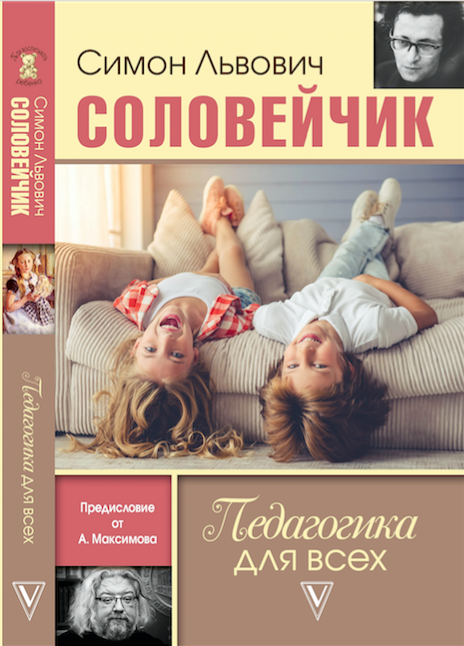 Спрашивайте книгу во всех книжных магазинах страны и в том числе и в сетях книжной торговли:
Новый книжный

Читай-Город


Книжный лабиринт
Симон Соловейчик
«Педагогика для всех», М.: АСТ, 2018
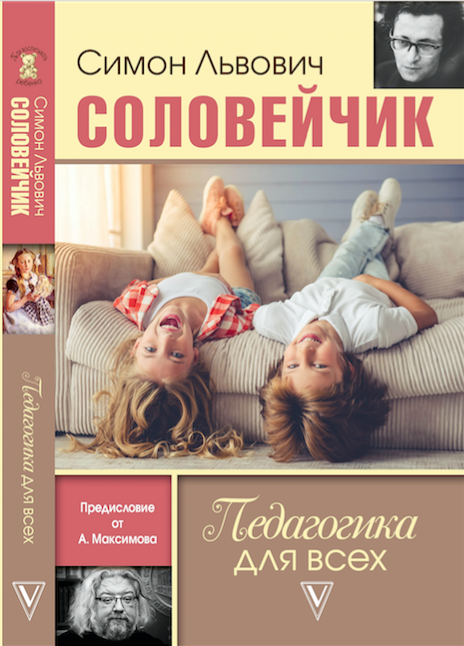 ЛитРес:
Скоро 
book24
https://book24.ru/product/pedagogika-dlya-vsekh-1827352/

YouTube
Еженедельное чтение в сети с 31 января 2018
каждую среду в 18.00 по московскому времени
https://www.youtube.com/playlist?list=PLGhdhjnY0W-Oa3C2SkqKYSwn2aCN5BaB7
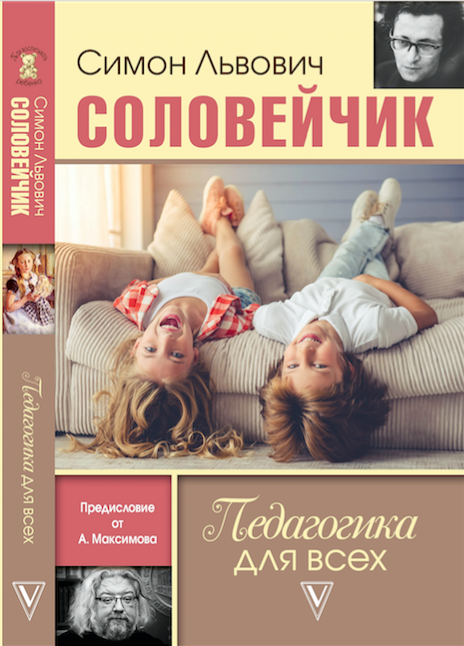 Соловейчиковские чтения
Педагогика для всех
Следующая встреча (2) 

состоится
2
7 февраля 2018 в 18.00